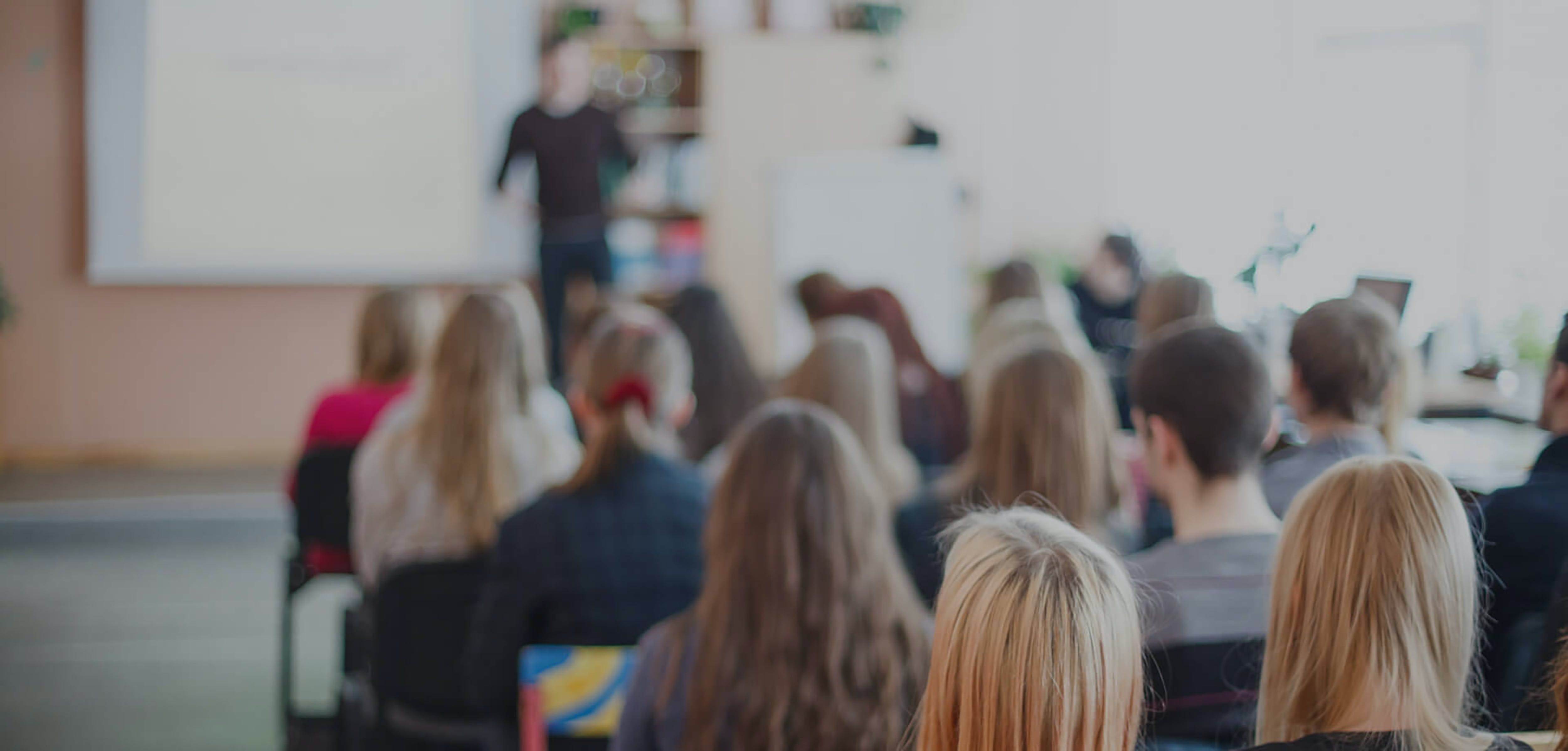 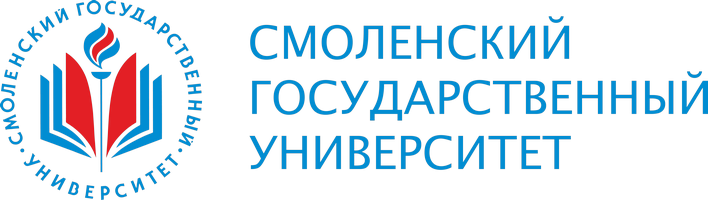 Университет 21 века:Шаг в будущее
Анопченко Татьяна Юрьевна

Красноярск-Смоленск, 20/05/2021
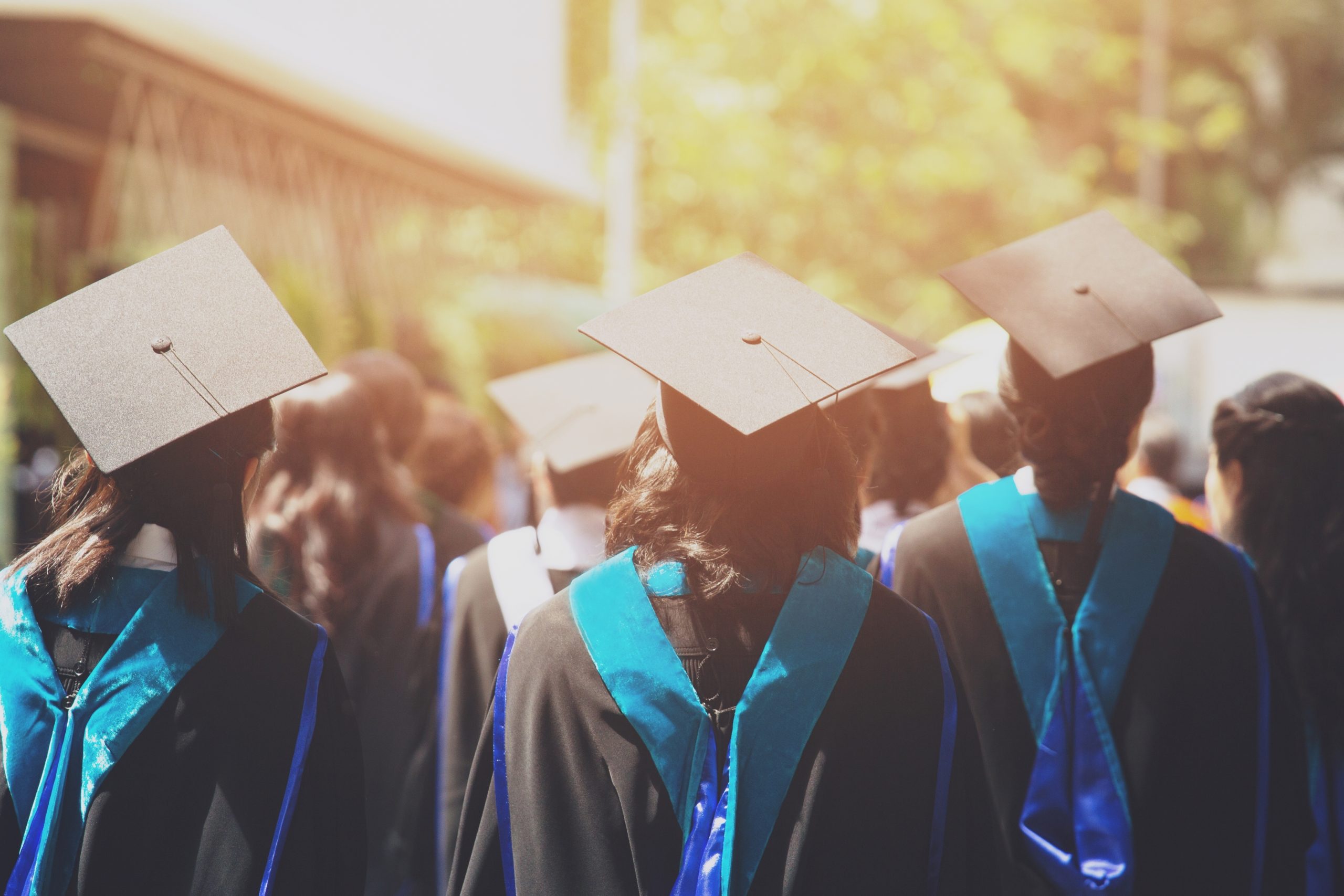 XXI век - век цифровой экономики, динамичный и трудно прогнозируемый.
Больше нет необходимости в одинаковых, «типовых» специалистах, их функцию взяла на себя вычислительная техника.
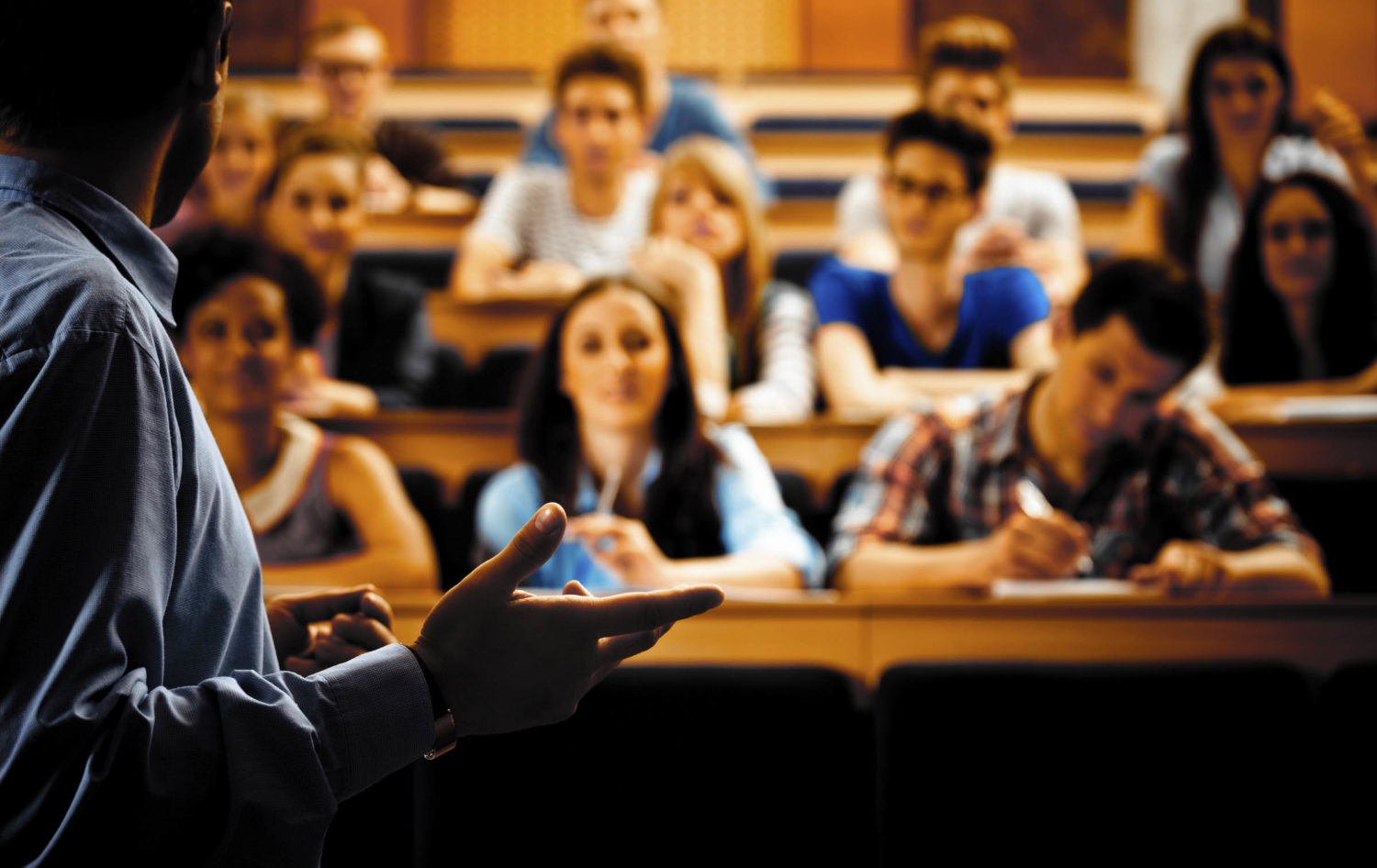 СТРАТЕГИЯ движения университета предполагает постепенный переход от модели массового образования к модели группового образования , в которой существует индивидуальный подход к студентам.
«Цифровой университет — это не отдельная новая сущность, а часть системы традиционного университета, которая «живет в цифре» и создает соответствующую цифровую среду, ориентированную на создание новых возможностей для всех»
Изменения в университете будущего
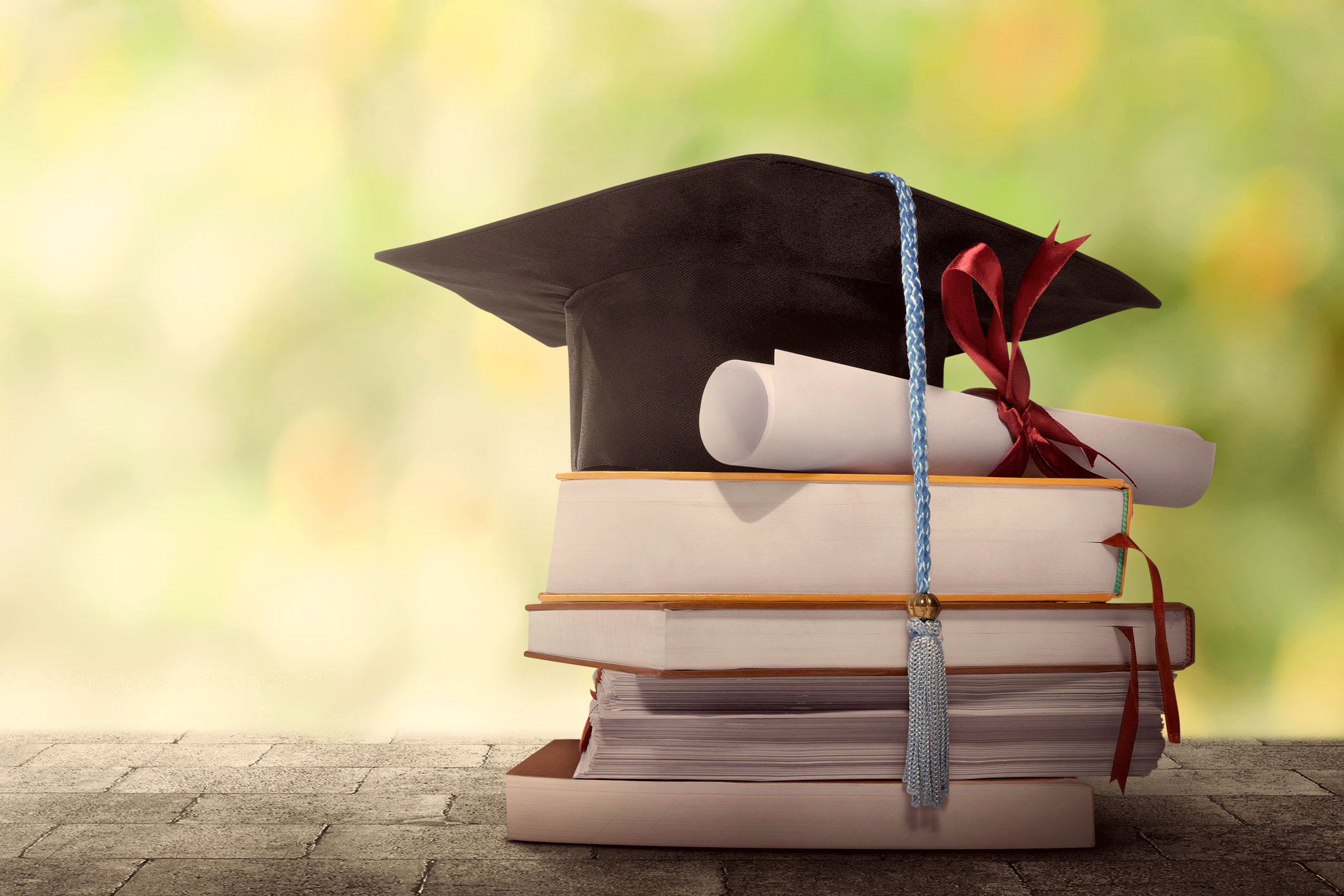 Индивидуальное обучение по запросу
Университеты будущего предложат всем доступ к обучению в реальном времени из любой точки мира. Их гибкий опыт обучения будет доступен по запросу 24/7 и будет адаптирован к тому, чего студенты хотят достичь.
Сочетание степеней и более быстрых квалификаций
В ближайшие годы полученные степени не будут единственной квалификацией, которую университет будет предлагать своим обучающимся. По мере того, как мир продолжает меняться, выпускникам вуза необходимо будет повышать свои навыки в течение всей карьеры или же им придется сменить профессию.
Консультации по вопросам карьеры
Выпускники Университета станут успешно бороться за рабочие места. Выпускники таких вузов уйдут с навыками, которые ищут работодатели, и они будут получать постоянную поддержку в области управления карьерой.
Место для сотрудничества и предпринимательства
Будущие университеты станут местом, где университет и промышленный сектор экономики будут совместно работать над проектами, решающими реальные проблемы. Они станут посредниками в отношениях между молодыми предпринимателями и наставниками, сторонниками и спонсорами.
Момент выбора высшего образования
Изменится и государственное финансирование высшего образования. Эти проблемы вынуждают университеты столкнуться с тем, что вузам придется переосмыслить свою роль и им придется выйти на траекторию экологической модели.
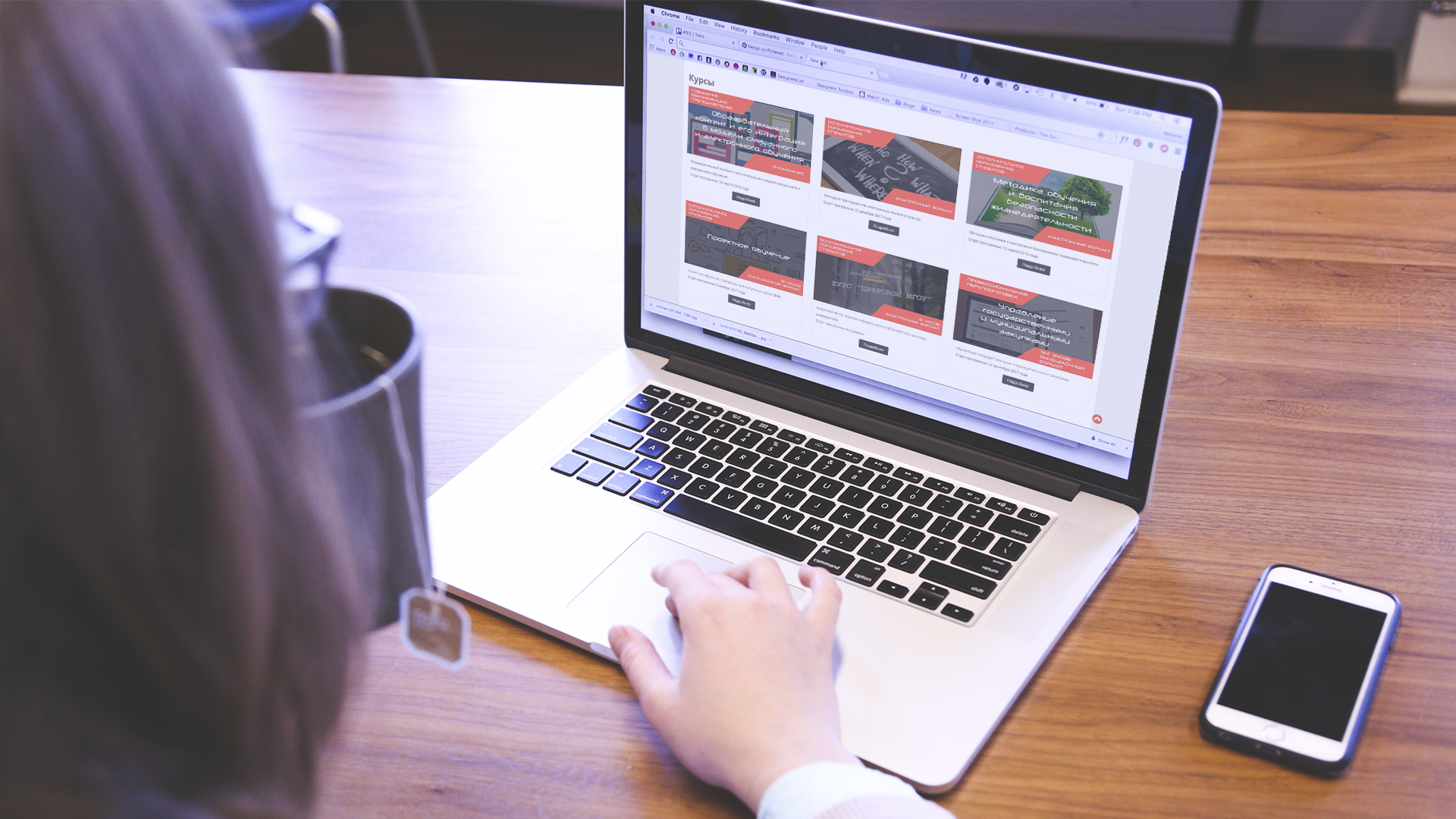 Использование вузами новых технологий позволит сформировать более индивидуальный подход, поскольку система, которая основывается в том числе на обработке больших данных, позволяет учитывать интересы каждого — не только учащегося, но и преподавателя.
Цифровой же университет организует учащимся открытый доступ не только к программам, но и к образовательному контенту. А новая технологическая платформа позволяет обеспечить объективность оценки знаний и навыков. это поможет творческому развитию студентов.
Онлайн-курсы не заменят преподавателей, они являются инструментом расширения доступности материала для разных целевых аудиторий. В цифровом университете меняется роль преподавателя, меняются его компетенции. Но убрать настоящего учителя из учебного процесса невозможно и не имеет смысла, ведь важно не только погрузить студента в учебный процесс, но и следить за качеством его реализации, получать обратную связь и развиваться
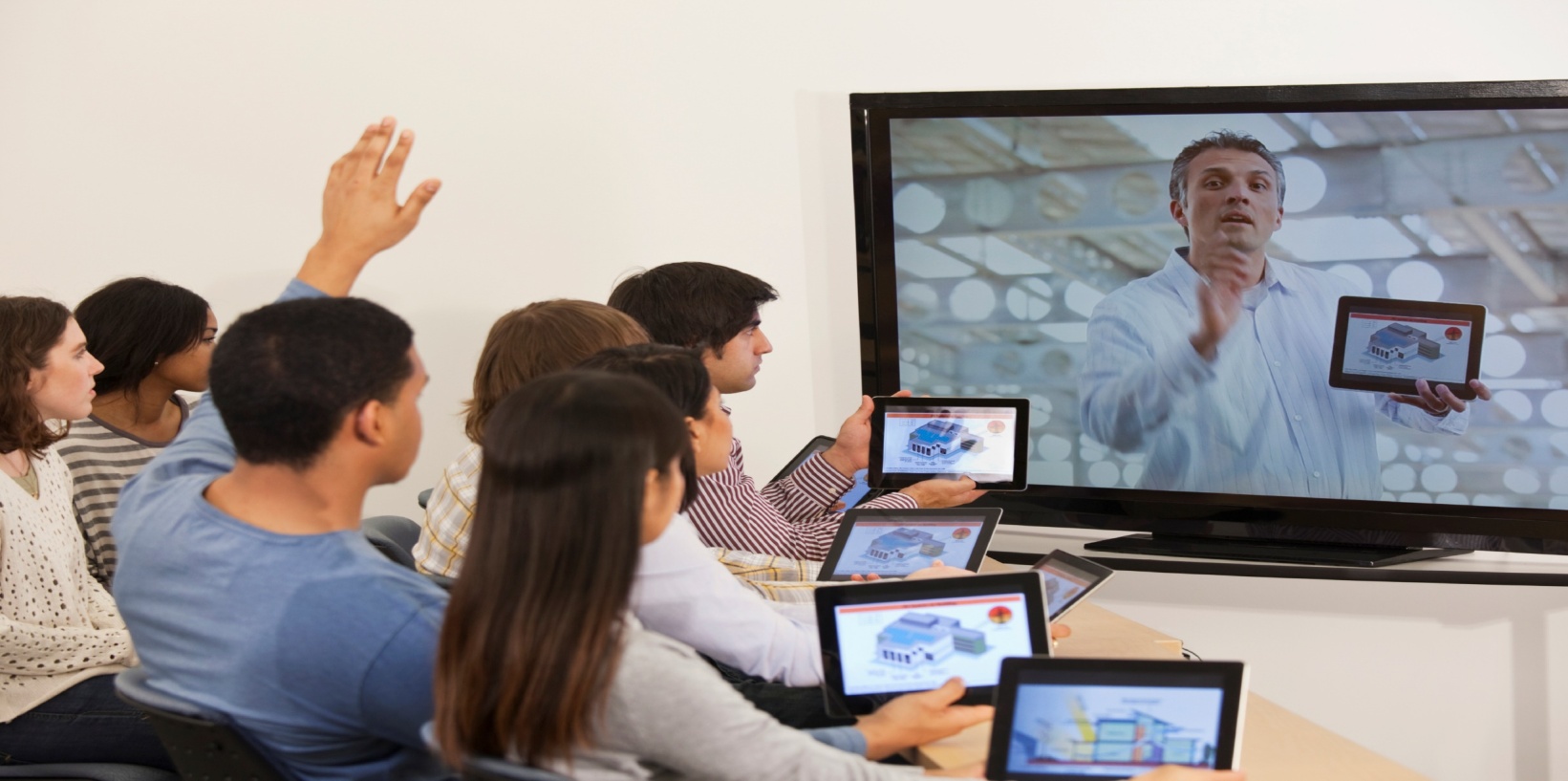 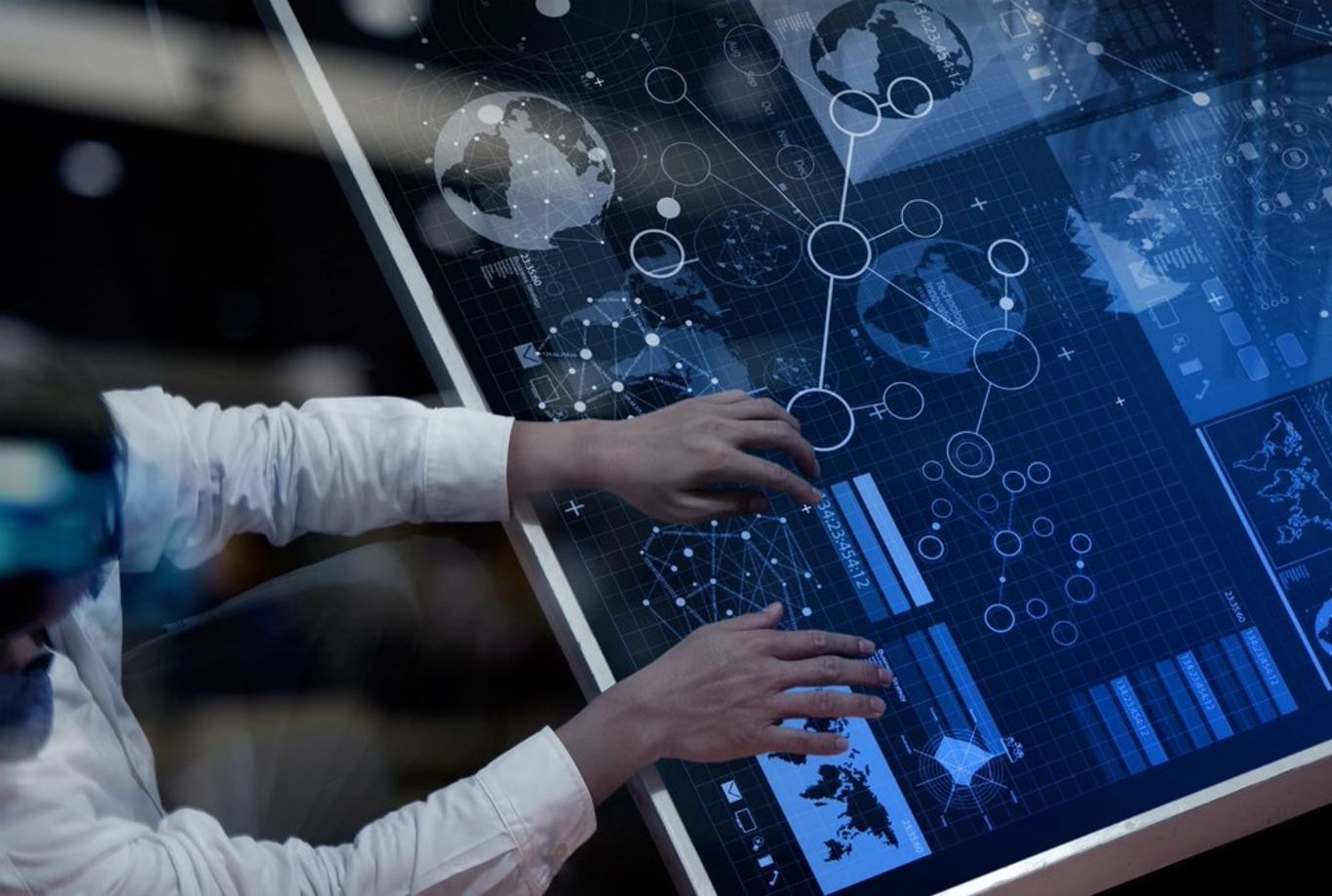 Студенты из разных населенных пунктов России могут углубить освоение знаний, в первую очередь благодаря самой концепции цифрового университета — его открытой экосистеме, в частности благодаря онлайн-курсам
Барьеры и сложности модели цифрового университета
Система университета ХХХ
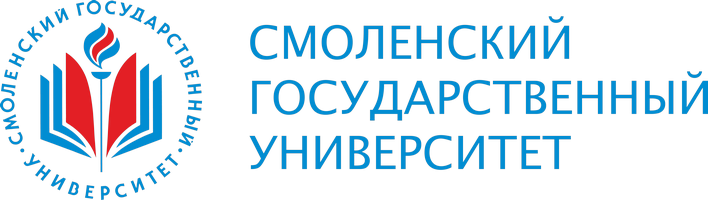 Анопченко Татьяна Юрьевна

декан факультета экономики и управления, ФГБОУ ВО «Смоленский государственный университет»

почетный работник сферы образования Российской Федерации, член Экспертного совета по высшему образованию при Комитете Государственной Думы по образованию и науке

доктор экономических наук, профессор


8(903)470-57-77
davidova@mail.ru